Large-Scale Object Recognition using Label Relation Graphs
Jia Deng1,2, Nan Ding2, Yangqing Jia2, Andrea Frome2, Kevin Murphy2, 
Samy Bengio2, Yuan Li2, Hartmut Neven2, Hartwig Adam2
University of Michigan1, Google2
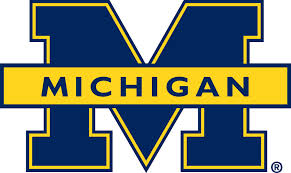 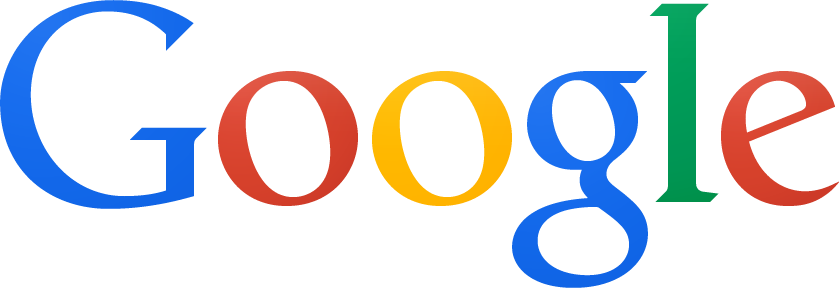 Object Classification
Assign semantic labels to objects
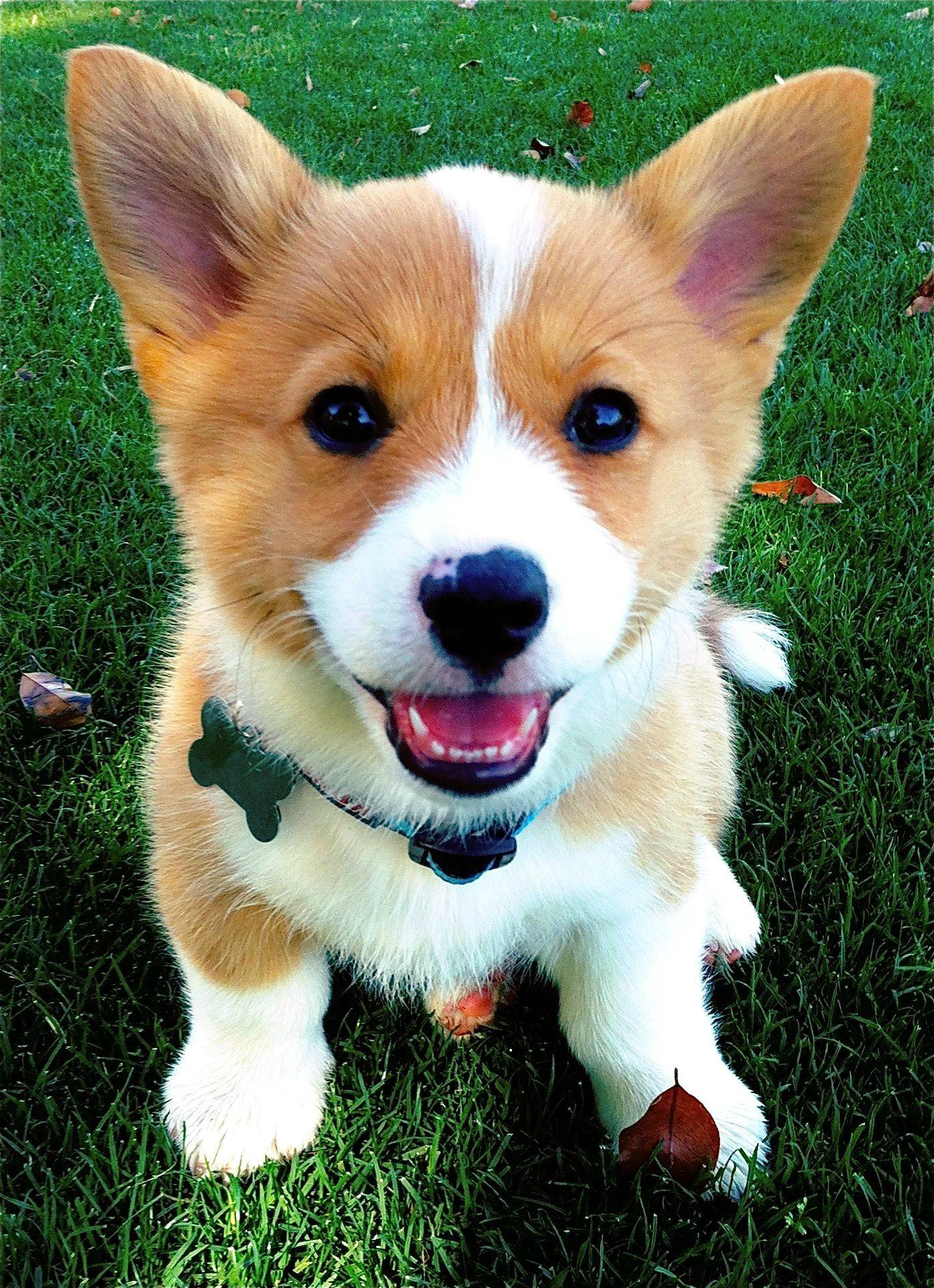 ✔
Dog
✔
Corgi
✔
Puppy
Cat
✖
Object Classification
Assign semantic labels to objects
Probabilities
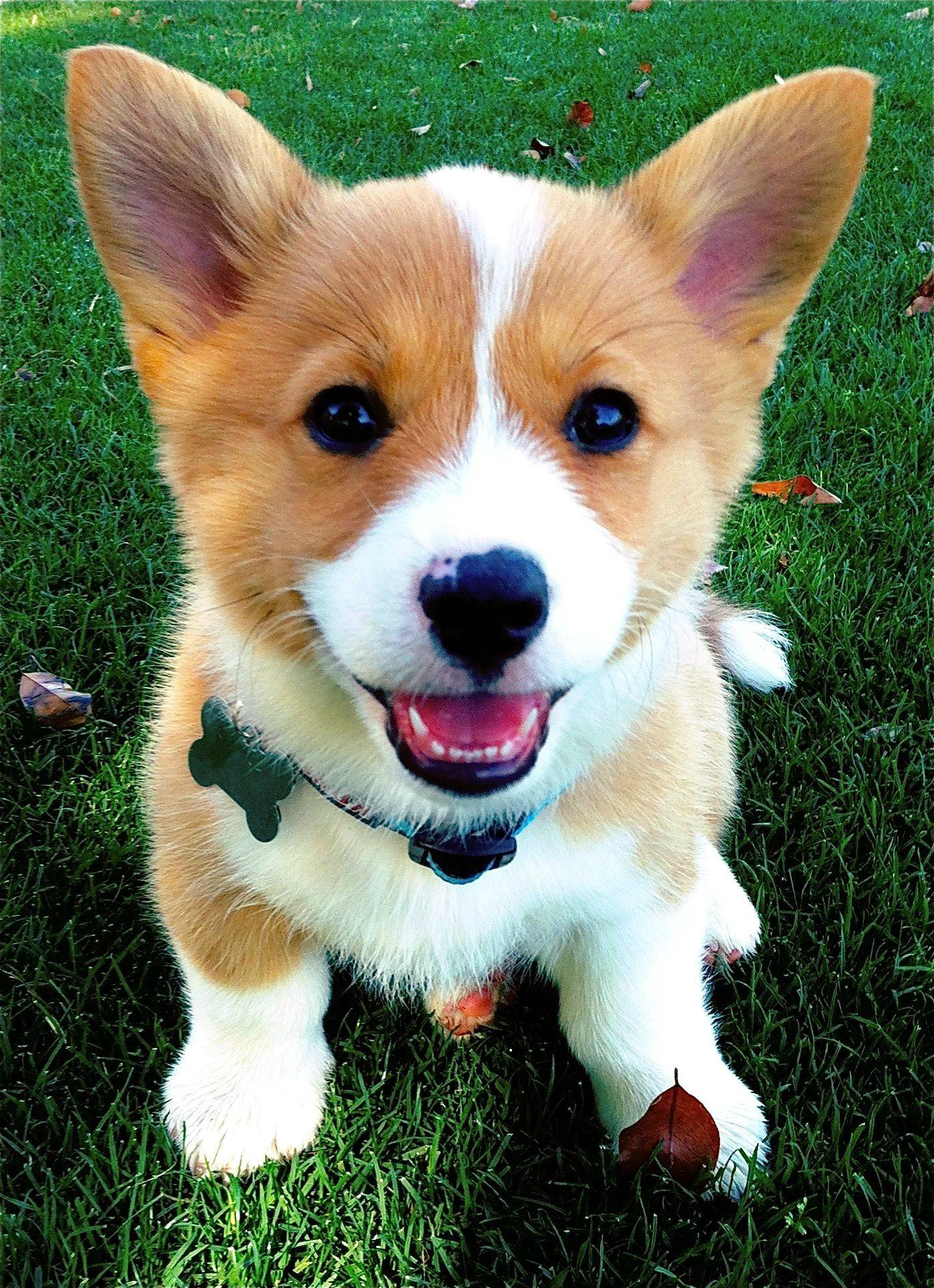 Dog
0.9
Corgi
0.8
Puppy
0.9
Cat
0.1
Object Classification
Assign semantic labels to objects
Features
Classifier
Probabilities
Feature Extractor
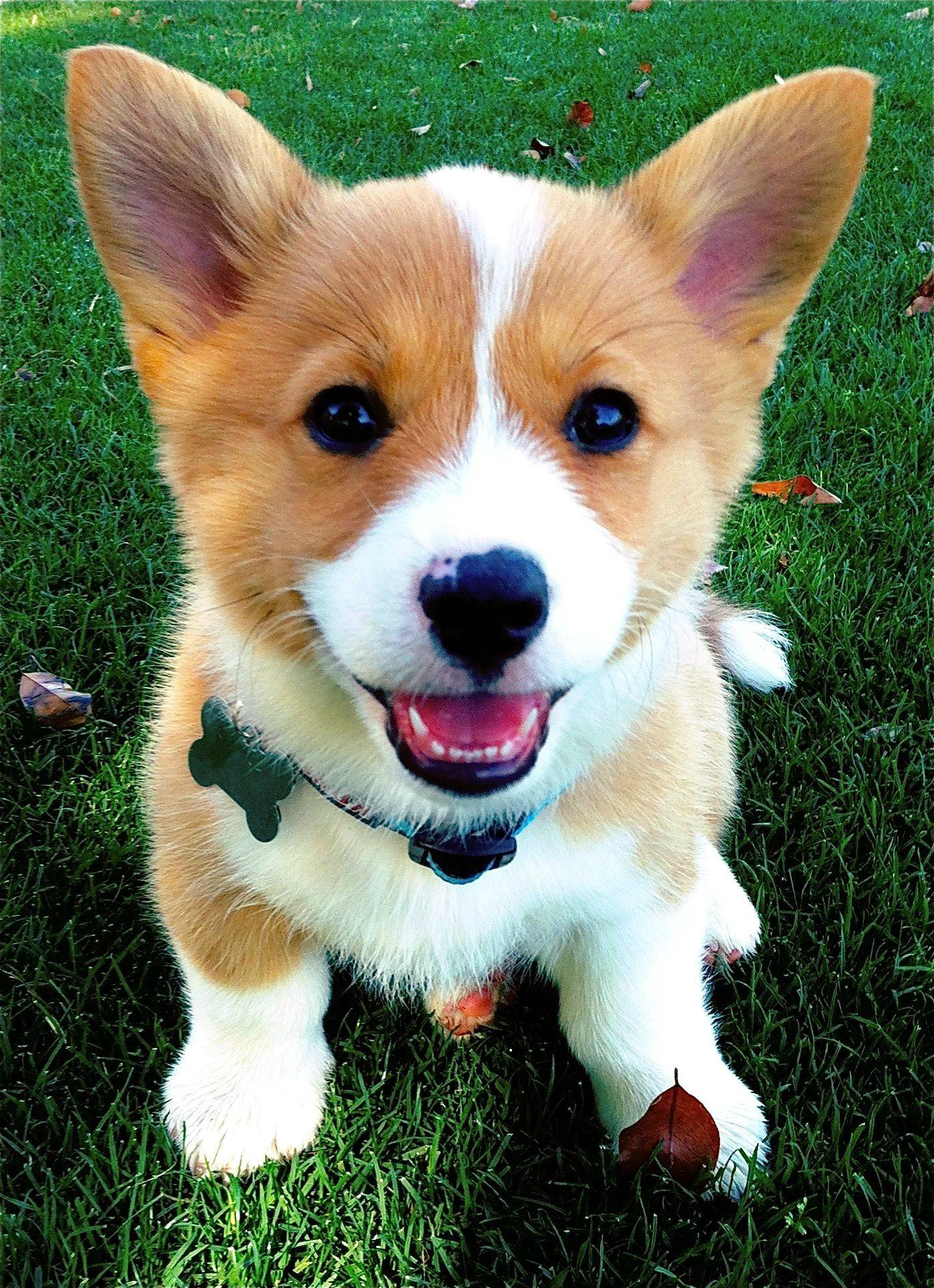 Dog
0.9
Corgi
0.8
Puppy
0.9
Cat
0.1
Object Classification
Independent binary classifiers: Logistic Regression
Dog
0.2
No assumptions about relations.
Corgi
0.8
Puppy
0.6
Cat
0.4
Multiclass classifier: Softmax
Dog
0.2
/
Assumes mutual exclusive labels.
Corgi
0.4
/
Puppy
0.3
/
Cat
/
0.1
+
Object labels have rich relations
Exclusion
Hierarchical
Dog
Dog
Cat
Cat
Corgi
Puppy
Corgi
Puppy
Overlap
Softmax: all labels are mutually exclusive 
Logistic Regression: all labels overlap 
Goal: A new classification model
Respects real world label relations
Dog
Cat
Dog
0.9
Corgi
0.8
Puppy
0.9
Cat
0.1
Corgi
Puppy
Visual Model + Knowledge Graph
Visual 
Model
Knowledge 
Graph
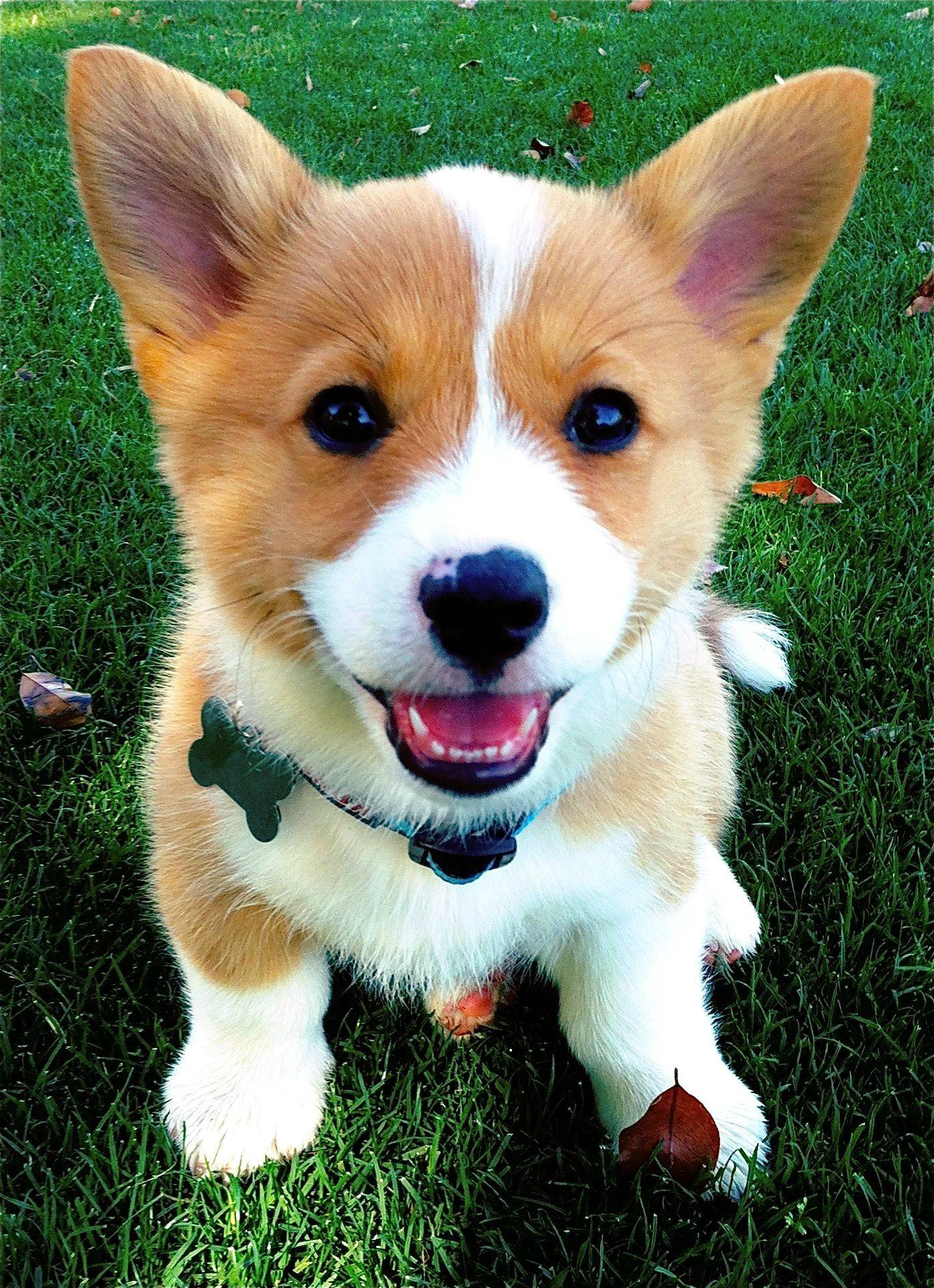 Dog
0.9
Joint Inference
Corgi
0.8
Puppy
0.9
Cat
0.1
Assumption in this work:
Knowledge graph is given and fixed.
Agenda
Encoding prior knowledge (HEX graph)
Classification model
Efficient Exact Inference
Experiments
Conclusion and Future Work
Agenda
Encoding prior knowledge (HEX graph)
Classification model
Efficient Exact Inference
Experiments
Conclusion and Future Work
Hierarchy and Exclusion (HEX) Graph
Exclusion
Hierarchical
Dog
Cat
Corgi
Puppy
Hierarchical edges (directed)
Exclusion edges (undirected)
Examples of HEX graphs
Person
Cat
Dog
Shiny
Red
Female
Male
Child
Bird
Car
Round
Thick
Boy
Girl
Mutually exclusive
All overlapping
Combination
State Space: Legal label configurations
Each edge defines a constraint.
Dog
Cat
Corgi
Puppy
State Space: Legal label configurations
Each edge defines a constraint.
Dog
Cat
Corgi
Puppy
Hierarchy: (dog, corgi) can’t be (0,1)
State Space: Legal label configurations
Each edge defines a constraint.
Dog
Cat
Corgi
Puppy
Hierarchy: (dog, corgi) can’t be (0,1)
Exclusion: (dog, cat) can’t be (1,1)
Agenda
Encoding prior knowledge (HEX graph)
Classification model
Efficient Exact Inference
Experiments
Conclusion and Future Work
HEX Classification Model
Pairwise Conditional Random Field (CRF)
Input scores
Binary Label vector
HEX Classification Model
Pairwise Conditional Random Field (CRF)
Input scores
Binary Label vector
Unary: same as logistic regression
HEX Classification Model
Pairwise Conditional Random Field (CRF)
Input scores
Binary Label vector
If violates constraints
0
Otherwise
Unary: same as logistic regression
Pairwise: set illegal configuration to zero
 All illegal configurations have probability zero.
HEX Classification Model
Pairwise Conditional Random Field (CRF)
Input scores
Binary Label vector
Partition function: Sum over all (legal) configurations
HEX Classification Model
Pairwise Conditional Random Field (CRF)
Input scores
Binary Label vector
Probability of a single label: marginalize all other labels.
Special Case of HEX Model
Logistic Regressions
Softmax
Cat
Dog
Red
Shiny
Bird
Car
Round
Thick
All overlapping
Mutually exclusive
Learning
Dog
1
Corgi
?
Puppy
?
Cat
?
Label: Dog
DNN
Dog
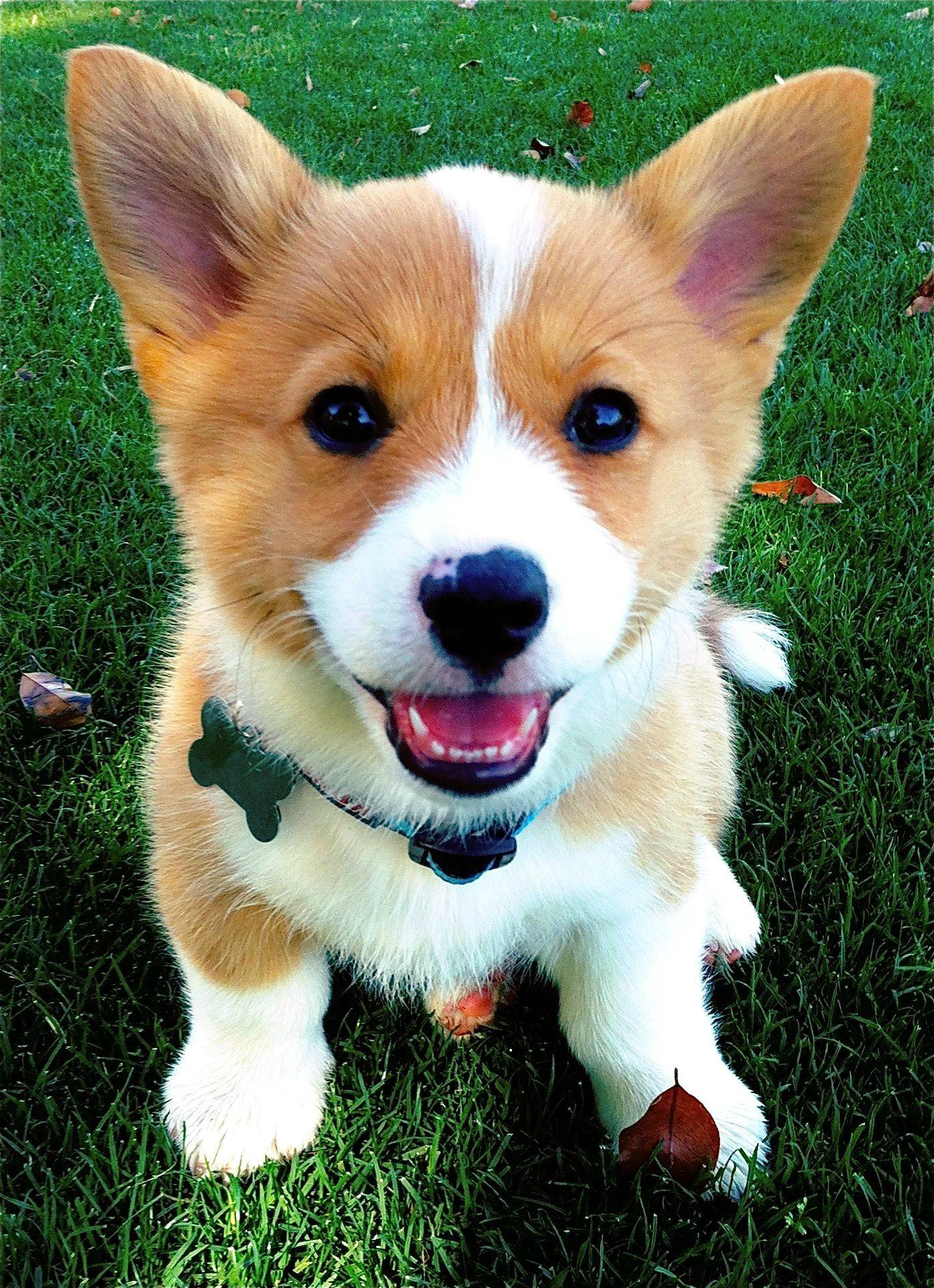 Cat
Puppy
Corgi
Back Propagation
Maximize marginal probability of observed labels
Agenda
Encoding prior knowledge (HEX graph)
Classification model
Efficient Exact Inference
Experiments
Conclusion
Naïve Exact Inference is Intractable
Inference: 
Computing partition function
Perform marginalization
HEX-CRF can be densely connected (large treewidth)
Observation 1: Exclusions are good
Cat
Dog
Bird
Car
Number of legal states is O(n), not O(2n).
Lots of exclusions  Small state space  Efficient inference
Realistic graphs have lots of exclusions.
Rigorous analysis in paper.
Observation 2: Equivalent graphs
Cat
Dog
Cat
Dog
Corgi
Corgi
Puppy
Puppy
Cardigan Welsh Corgi
Pembroke Welsh Corgi
Cardigan Welsh Corgi
Pembroke Welsh Corgi
Observation 2: Equivalent graphs
Cat
Cat
Cat
Dog
Dog
Dog
Corgi
Corgi
Corgi
Puppy
Puppy
Puppy
Cardigan Welsh Corgi
Cardigan Welsh Corgi
Cardigan Welsh Corgi
Pembroke Welsh Corgi
Pembroke Welsh Corgi
Pembroke Welsh Corgi
Dense equivalent
Prune states 
Can brute force
Sparse equivalent
Small Treewidth 
Dynamic programming
HEX Graph Inference
A
A
C
C
B
B
F
F
B
B
2.Build Junction Tree(offline)
F
F
A
C
B
1. Sparsify(offline)
G
D
A
F
E
C
B
5. Message Passing on legal states  (online)
B
B
C
C
G
4.Prune Clique States(offline)
D
G
G
F
D
D
E
E
E
F
F
3.Densify(offline)
A
C
B
G
D
F
E
Agenda
Encoding prior knowledge (HEX graph)
Classification model
Efficient Exact Inference
Experiments
Conclusion and Future Work
Exp 1: Learning with weak labels
Many basic category labels
Few fine-grained labels
Animal
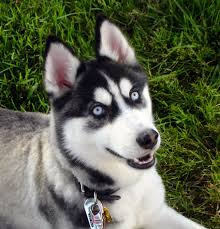 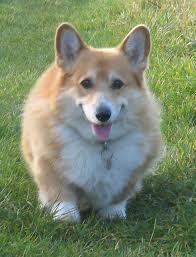 Dog
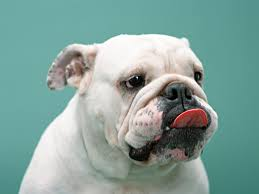 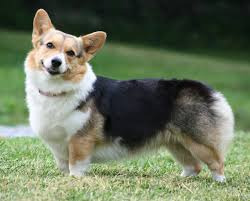 …
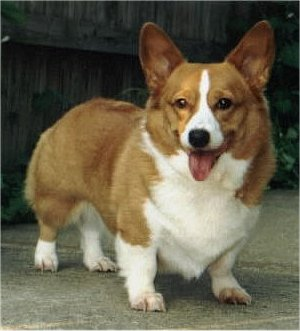 …
Weak labels:No information on subcategories.
Corgi
Exp 1: Learning with weak labels
Dog
1
Corgi
?
Puppy
?
Cat
?
Label: Dog
DNN
Dog
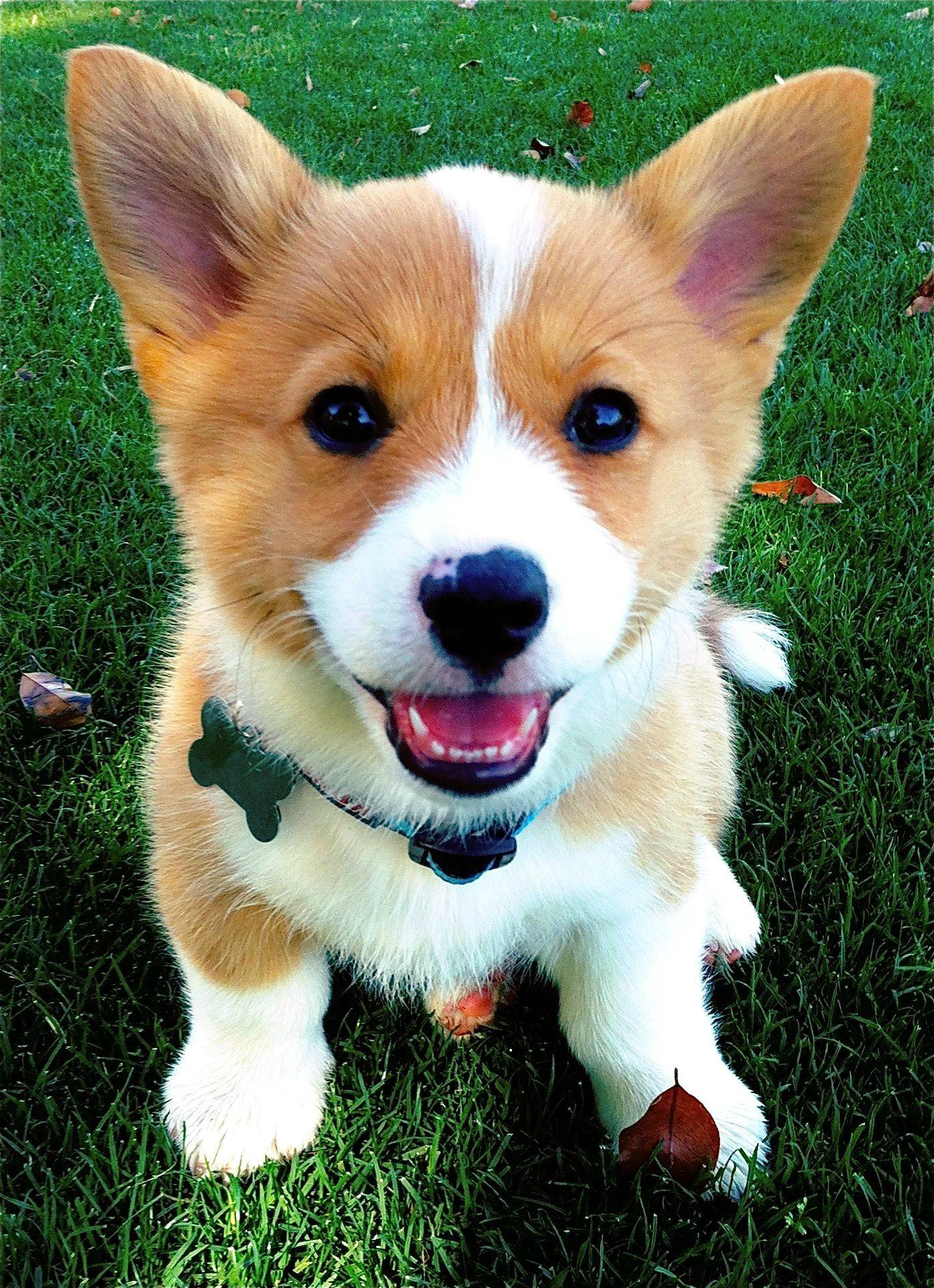 Cat
Puppy
Corgi
Hypothesis: HEX models can improve fine-grained recognition using basic level labels.
Exp 1: Learning with weak labels
ILSVRC 2012: “relabel” or “weaken” a portion of fine-grained leaf labels to basic level labels.
Evaluate on fine-grained recognition
Animal
Animal
Animal
Relabel
Dog
Dog
Dog
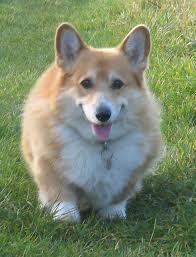 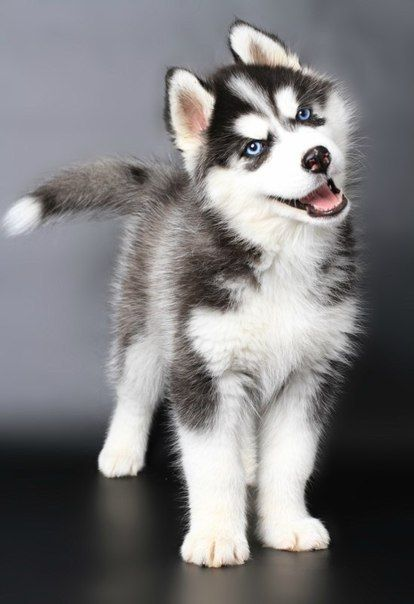 …
…
…
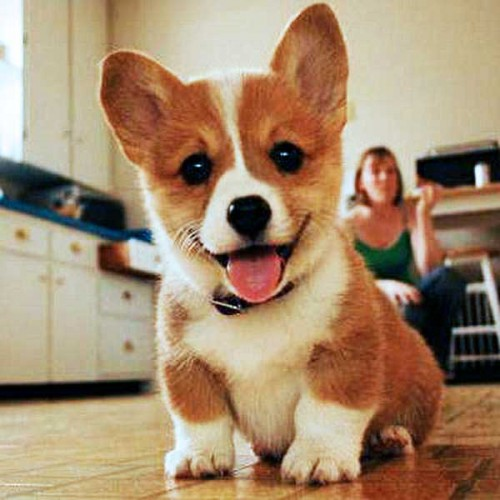 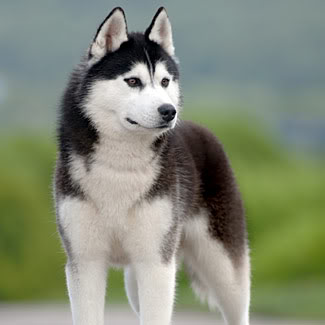 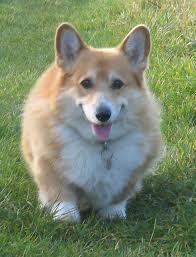 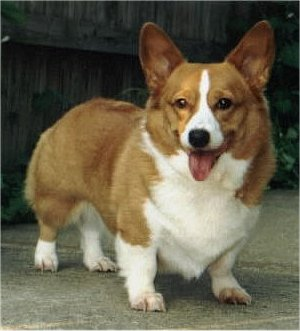 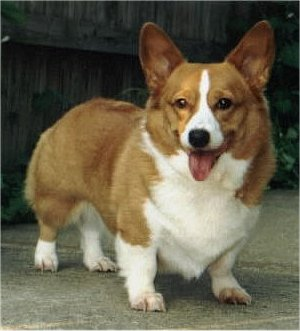 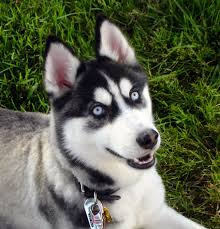 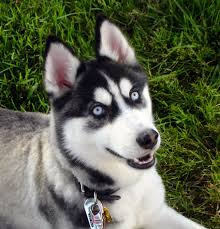 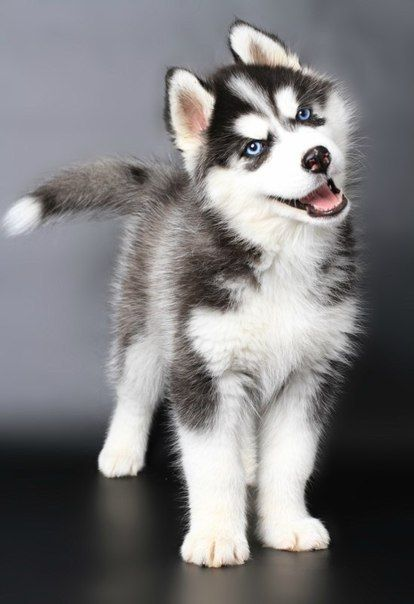 Corgi
Corgi
Corgi
Husky
Husky
Husky
Training
(“weakened”  labels)
Test
Original ILSVRC 2012 (leaf labels)
Exp 1: Learning with weak labels
ILSVRC 2012: “relabel” or “weaken” a portion of fine-grained leaf labels to basic level labels.
Evaluate on fine-grained recognition.
Consistently outperforms baselines.
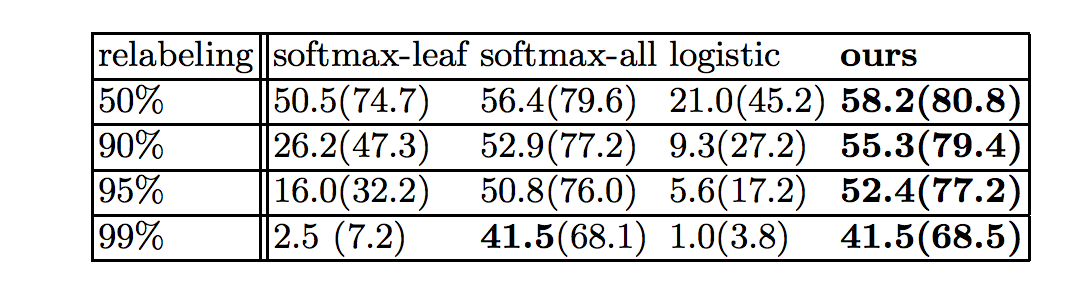 Top 1 accuracy (top 5 accuracy)
Exp 2: Zero-Shot Recognition using Object-Attribute Knowledge
black
zebra
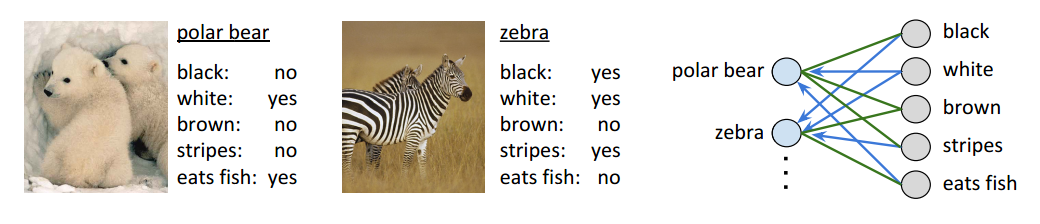 polar bear
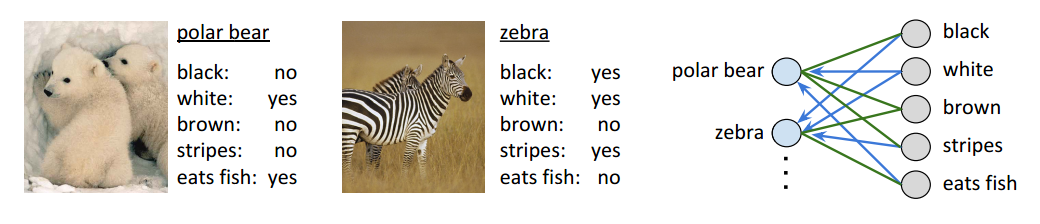 polar bear
white
black: yes
white: yes
brown: no
stripes: yes
black: no
white: yes
brown: no
stripes: no
brown
zebra
stripes
…
…
Animals with Attribute (AwA) dataset (Lampert et al. 2009)
Training: 
Observe only a subset of animal labels. 
Given all animal-attribute relations 
Indirectly learns attributes. 
Test: predict new classes with no images in training.
Related Work
Multilabel Annotation & Hierarchy
[Lampert et al. NIPS’11]
[Chen et al. ICCV’11]
[Bi & Kwok, NIPS’12]
[Bucak et al. CVPR’11]
Ours: Unifies hierarchy and exclusion. 
Transfer learning & Attributes
[Rohrbach et al. CVPR’10]
[Lampert et al. CVPR’09]
[Kuettel et al. ECCV’12]
[Akata et al. CVPR’13]
Ours: A classification model that allows transferring. 
Extracting Common Sense Knowledge
[Chen et al. ICCV’13]
[Zitnick & Parikh CVPR’13]
Ours: Assumes knowledge is given.
[Hwang et al. CVPR’11]
[Kang et al. CVPR’06]
[Marszalek & Schmid CVPR’07]
[Zweig & Weinshall CVPR’07]
Visual 
Model
[Farhadi et al. CVPR’10]
[Lim et al. NIPS’11]
[Yu et al. CVPR’13]
[Fergus et al. ECCV’10]
External Knowledge
[Zhu et al. ECCV’14]
[Fouhey & Zitnick CVPR’14]
Conclusions
A unified framework for single object classification
Generalizes standard classification models
Leverages a knowledge graph
Efficient exact inference
Future work
Non-absolute relations
Spatial relations between object instances
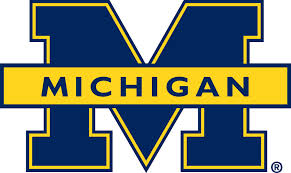 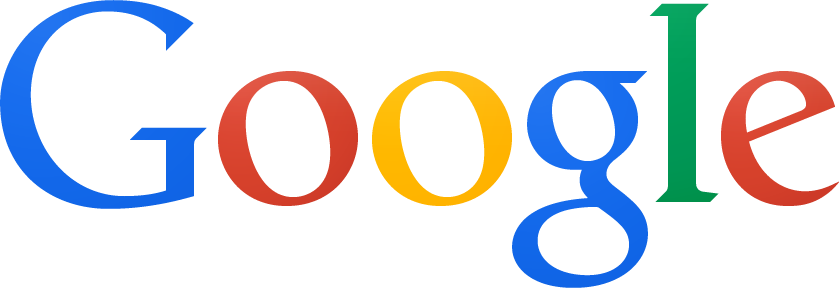